Portfolio 2 Presentation
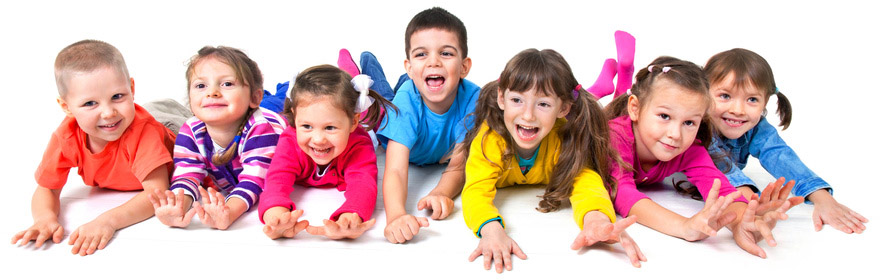 Henrietta Rema SawyerrGeorge Mason UniversityPhD in Education ProgramSpecialization in Early Childhood EducationSecondary Emphasis in Special Education
Agenda
Curriculum Vitae
Analytic, Personal, and Professional Update
Knowledge Representation Essay
Knowledge Application Essay
Program of Study
Academic Archive
Curriculum Vitae
Spring 2017
Updated CV
PUBLICATIONS
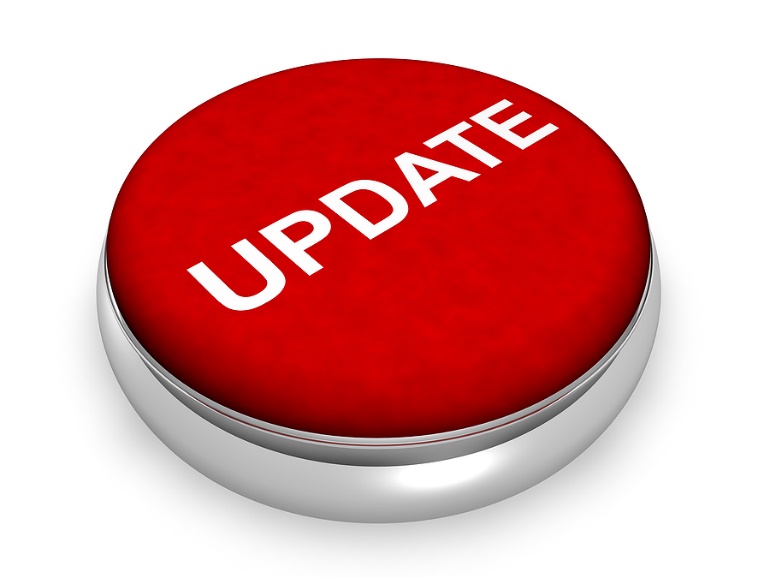 Manuscripts in Preparation
Sawyerr, H. R., & Kidd, J. K. (in preparation). Perceptions of early childhood educators about teaching reading to English language learners with autism
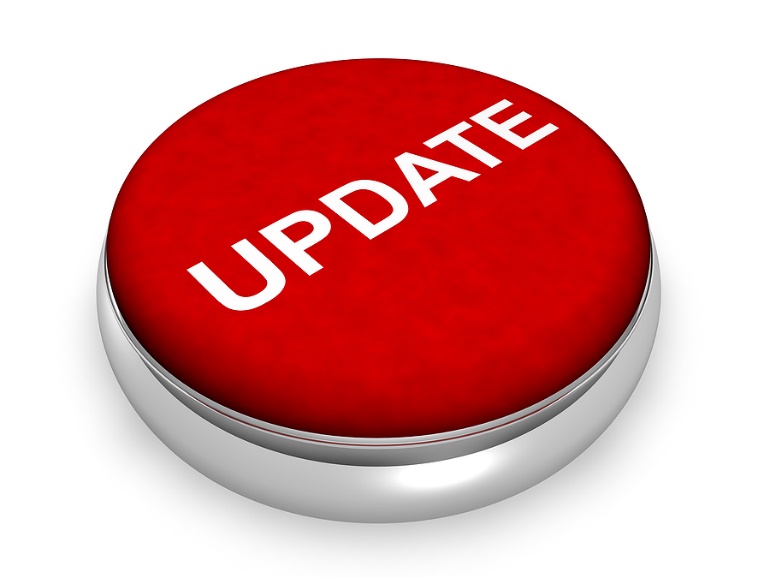 CONFERENCE PRESENTATIONS
Sawyerr, H. R., & Kidd, J. K. (2016, November). Perceptions of early 
          childhood educators about teaching reading to English language   
          learners with autism.  Graduate Poster Presentation at the Annual 
          Meeting Association of Literacy Educators and Researcher Myrtle   
          Beach, South Carolina.
PROFESSIONAL EXPERIENCE
Graduate Research Assistant 			(Fall 2016 to Spring 2017)
Dr. Farnoosh Shahrokhi
College of Education and Human Development
George Mason University
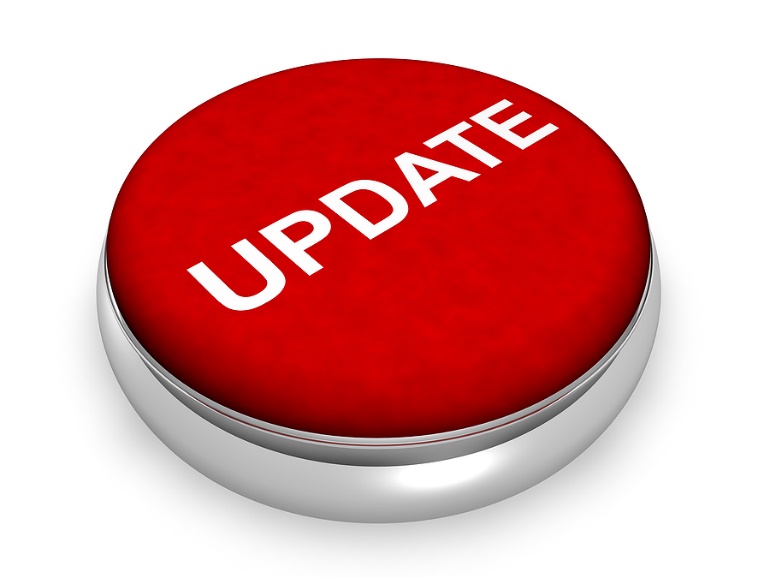 TEACHING EXPERIENCE
Graduate Lecturer in Early Childhood Education		Spring 2017
EDUC 302: Human Growth and Development
College of Education and Human Development
George Mason University
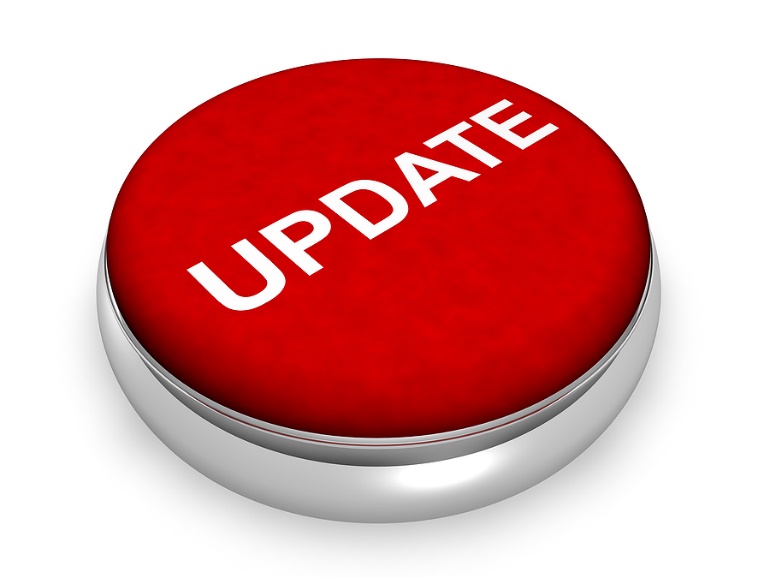 PROFESSIONAL MEMBERSHIP
American Educational Research Association – AERA 	
(February 2016 to present)

Association of Literacy Educators and Researcher - ALER 
(January 2016 to present)

Literacy Research Association – LRA	
(November 2016 to present)

Prince George's County Educators Association (2005 - 2012)
The African Student Association - The Pennsylvania State University (2004-2005)
Pi Lambda Theta International- Honor Society and Professional Association in Education (2004-2005)
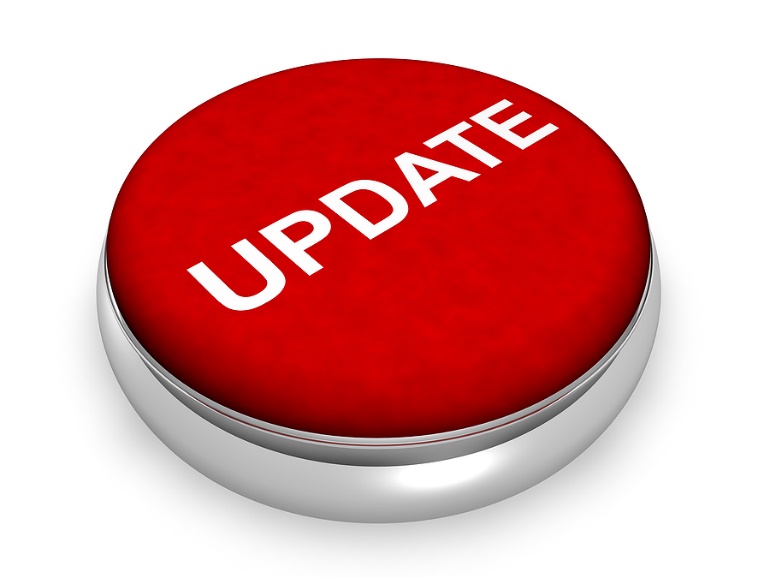 GRADUATE STUDENT REVIEWER
2017	    Literacy Research Association Conference Proposal Reviewer
2017     ALER Yearbook Manuscript Reviewer
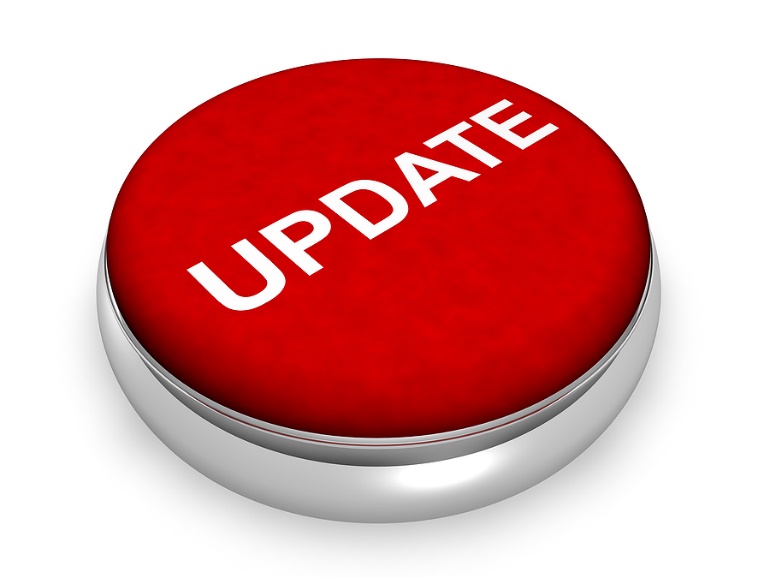 AWARDS/HONORS
College of Education and Human Development Fellowship 		($2,227.00)
George Mason University 
Academic year - 2015/2016
College of Education and Human Development Fellowship 		 ($1,910.00)
George Mason University 
Academic year - 2016/2017

National Program for Playground Safety Award
University of Northern Iowa
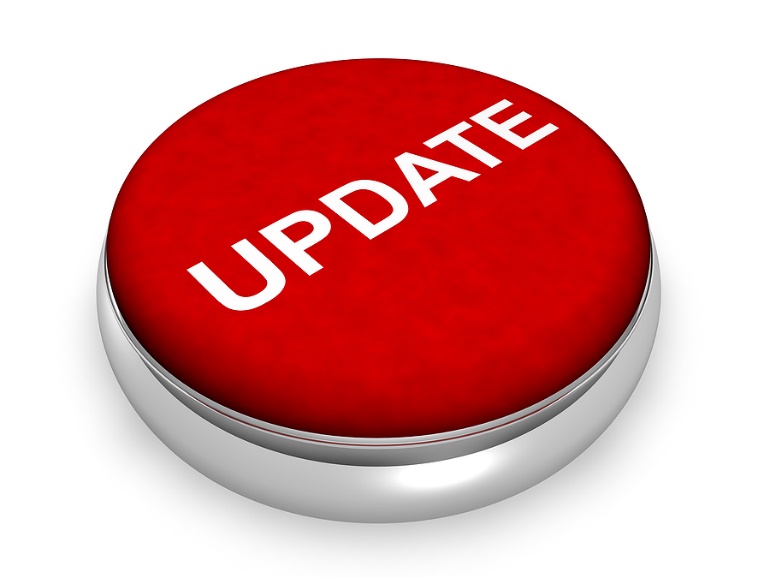 Analytical, Personal, and Professional Update
What are the ways in which I have been engaged in my professional community?
How have I addressed the gaps in Portfolio 1 evaluation?
What have I done and how have the courses informed me?
How have the courses influenced my thinking and work?
What are my intellectual goals?
What are my professional goals?
Ways in which I have engaged in my professional Community
American Educational Research Association (AERA) conference 
Brown Lecture
Association of Literacy Educators and Researchers (ALER) conference
Literacy Research Association (LRA) conference
PhD colloquium
Addressing the Gaps in Portfolio 1
I sat in on one of the special education classes (EDSE 501)
Weekly appointments at the writing center
APA manual
EDUC 897 Independent Study                                                   EDUC 994 Advanced Internship
Connections Among Courses Taken
EDSE 885 Grant Writing
EDUC 994
ECED 804
ECED 803
EDRS 811
EDSE 845
EDRS 810
EDSE 841
ECED 801
EDRS 812
ECED 702
EDSE 842
EDRS 830
EDUC 897
EDUC 800 Way of Knowing
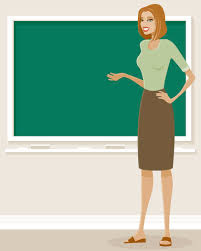 Teaching Experience
Teaching internship (EDUC 302) with Dr. La Croix
Graduate Lecturer for the undergraduate course EDUC 302
Research Experience
Graduate research assistant position 
IRB process for a pilot study
Professional and Intellectual Goals
Prepare preschool teachers and early childhood educators in developing countries 
Set up a preschool in my home country.  
Obtain a faculty position in early childhood education.
In terms of my intellectual goals, my research interest focuses on developing emergent literacy skills
Knowledge Representation Essay
Logic Map
Emergent Literacy Development in Young Children with Disabilities
Family Engagement
Using evidence-based practices
Family Literacy Programs
School-Family Partnerships
Using Emergent Literacy Interventions such as storybook reading
Teacher Education should focus family literacy instruction on not only what family members do with their children at home but also on the cultural and social situations that impact a child’s literacy development
Children who have books at home show higher levels of literacy skills than their peers who may not reside in such literate rich environments
Storybook Reading between an adult and a child promotes emergent literacy skills
Knowledge Application Essay
Knowledge Application Essay – Key Issue
Key issue is identifying effective ways to develop and enhance children’s emergent literacy skills such as alphabetic knowledge, print awareness and vocabulary in young children in kindergarten.
Developing Print Awareness During Storybook Reading
Developing Alphabetic Knowledge During Storybook Reading
Developing Vocabulary During Storybook Reading
Methods for Studying Storybook Reading
Randomized control groups research design embedded in a single case design
Group research design
Quasi-experimental research design
A single-case experimental design  
A randomized control trial
Program of Studies
Core Course (Required Course)EDUC 800 Ways of Knowing (Spring 2015 Semester) 3 credits                                                                                                                                                                                                                                                                                                 Research Methods (Required Courses)EDRS 810 Problems and Methods in Educational Research (Spring 2015 Semester) 3 creditsEDRS 811 Quantitative Methods in Educational Research (Fall 2016 Semester) 3 creditsEDRS 812 Qualitative Methods in Educational Research (Fall 2015 Semester) 3 credits
Research Methods (Proposed Courses)
EDRS 822 Advanced Qualitative Method (Summer 2017 Semester) 3 creditsEDRS 823 Advanced research Single Subject/Case (Fall 2017 Semester) 3 credits
Program of Studies
Early Childhood Education Courses (Major Area of Specialization)ECED 702 Early Writing: Cognition, Language and Literacy (Fall 2015 Semester) 3 creditsECED 801 Current Research and Trends in Early Childhood Education (Spring 2016 Semester)3 creditsECED 803 Teacher Preparation and Professional Development (Spring 2016 Semester) 3 creditsECED 804 Family Research and Practice in Early Childhood Education (Spring 2015 Semester) 3 credits

Early Childhood Education (Elective Courses)EDRD 830 Theory, Research and Practice in Literacy: Birth through Middle School (Spring 2017) 3 creditsEDUC 896 Digital and New Media Literacy (Summer 2017 Semester) 3 credits                                                          EDUC 897 Independent Study (Spring 2017 Semester) 3 creditsEDUC 994 Advanced Internship (Fall 2016 Semester) 3 credits
Program of Studies
Special Education Courses (Minor Area- Secondary Emphasis)EDSE 885 Grant Writing  (Fall 2016 Semester) 3 creditsEDSE 841 Intervention Research in Special Education (Fall 2015 Semester) 3 creditsEDSE 842 Application of Research Methodology in Special Education (Spring 2016 Semester) 3 creditsEDSE 845 Personnel Preparation in Special Education (Spring 2017 Semester) 3 credits

DissertationEDUC 998 Doctoral Dissertation Proposal 3 creditsEDUC 999 Doctoral Dissertation Research 9 credits